Einführung in die ProgrammierungIntroduction to ProgrammingProf. Dr. Bertrand Meyer
Exercise Session 6
Today
Abstractions
Exporting features
Exercise: practicing contracts
Abstraction
To abstract is to capture the essence behind the details and the specifics.
The client is interested in:
a set of services that a software module provides, not its internal representation
hence, the class abstraction
what a service does, not how it does it
hence, the feature abstraction
Programming is all about finding right abstractions
However, the abstractions we choose can sometimes fail, and we need to find new, more suitable ones.
Abstraction
”A simplification of something much more complicated that is going on under the covers. As it turns out, a lot of computer programming consists of building abstractions. 

What is a string library? It's a way to pretend that computers can manipulate strings just as easily as they can manipulate numbers. 

What is a file system? It's a way to pretend that a hard drive isn't really a bunch of spinning magnetic platters that can store bits at certain locations, but rather a hierarchical system of folders-within-folders containing individual files that in turn consist of one or more strings of bytes.“
(extract from http://www.joelonsoftware.com/articles/LeakyAbstractions.html )
Finding the right abstractions (classes)
Suppose you want to model your room:
	class ROOM
	feature
 		-- to be determined
	end
material
door
bed
location
desk
computer
size
shape
furniture
etc
messy?
etc
etc
Your room probably has thousands of properties and hundreds of things in it.
Therefore, we need a first abstraction: What do we want to model?
In this case, we focus on the size, the door, the computer and the bed.
Finding the right abstractions (classes)
To model the size, an attribute of type DOUBLE  is probably enough, since all we are interested in is it‘s value:
class ROOM
feature
	size: DOUBLE
 		-- Size of the room.

end
Finding the right abstractions (classes)
Now we want to model the door.
If we are only interested in the state of the door, i.e. if it is open or closed, a simple attribute of type BOOLEANwill do:
class ROOM
feature
	size: DOUBLE
 		-- Size of the room.
	is_door_open: BOOLEAN
 		-- Is the door open or closed?
	...
end
Finding the right abstractions (classes)
But what if we are also interested in what our door looks like, or if opening the door triggers some behavior?
 Is there a daring poster on the door?
 Does the door squeak while being opened or closed?
 Is it locked?
When the door is being opened, a  message will be sent to my cell phone
In this case, it is better to model a door as a separate class!
Finding the right abstractions (classes)
class DOOR
feature
 	is_locked: BOOLEAN
 			-- Is the door locked?
	is_open: BOOLEAN
 			-- Is the door open?
	is_squeaking: BOOLEAN
 			-- Is the door squeaking?
	has_daring_poster: BOOLEAN
 			-- Is there a daring poster on 
			-- the door?
	open
			-- Opens the door
	      do
 			-- Implementation of open, 
			-- including sending a message
	      end

	-- more features… 
end
class ROOM
feature
 	size: DOUBLE
 			-- Size of the room 
			-- in square meters.
	door: DOOR
 			-- The room’s door.
end
Finding the right abstractions (classes)
How would you model…
Hands-On
… the computer?
… the bed?
How would you model an elevator in a building?
[Speaker Notes: Note: There is no „right“ answer to these questions. Depending on what we‘re interested in. An attribute of type STRING might be totally sufficient for the computer (It‘s brand for example), or we have to build a new class if we want more details in our abstraction. (CPU, HD, OS, uptime etc…)
The same is valid for the bed.
For the elevator question, this is a good example that it is hard. How to model a floor? Or the door? What about pre-, postconditions and invariants? Collect ideas and discuss them in class…]
Finding the right abstractions (features)
1000
300
deposits
withdrawals
500
800
balance
(BANK_ACCOUNT)
invariant: balance = total (deposits) – total (withdrawals)
1000
300
deposits
withdrawals
500
(BANK_ACCOUNT)
Which one would you choose and why?
Exporting features: The stolen exam
class ASSISTANT

create 
	make
feature
	make (a_prof: PROFESSOR) 
		do
			prof := a_prof
		end
feature
	 prof: PROFESSOR
feature
	propose_draft (a_draft: STRING)
		do
		 	 prof.review(a_draft)
		end
end
For your eyes only
class PROFESSOR

create 
	make
feature
	make 
		do
			exam_text := ‘’exam is not ready’’
		end
feature
	exam_text: STRING

	review_draft (a_draft: STRING)
		do
		 	-- review  ‘a_draft’ and put the result into ‘exam_text’
		end
end
Exploiting a hole in information hiding
class STUDENT

create 
	make
feature
	make (a_assi: ASSISTANT; a_prof: PROFESSOR) 
		do
			assi := a_assi
			prof := a_prof
		end
feature 
	prof: PROFESSOR
	assi: ASSISTANT
feature
	stolen_exam: STRING
		do
			Result := prof.exam_text
		end
end
Don’t try this at home!
you: STUDENT
your_prof: PROFESSOR
your_assi: ASSISTANT
stolen_exam: STRING

create your_prof.make 
create your_assi.make (your_prof)
create you.make (your_prof, your_assi)

your_assi.propose_draft (“top secret exam!”)

stolen_exam := you.stolen_exam
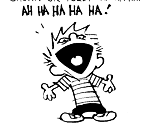 Secretive professor
class STUDENT

create 
	make
feature
	make (a_assi: ASSISTANT ;  a_prof: PROFESSOR) 
		do	
			assi := a_assi
		     prof := a_prof
		end
feature 
	 prof: PROFESSOR
	assi: ASSISTANT
feature
	stolen_exam: STRING
		do
			Result := 
		end
end
)
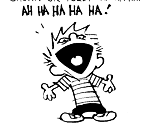 prof.exam_text
assi.prof.exam_text
[Speaker Notes: One unsuccessful attempt to fix the problem: remove prof feature from STUDENT class.

Imagine the professor doesn‘t want to unveil the exam text.
For this purpose he communicates with students only via his assistants.

Note, that in this case, you still have access to «exam_text».]
Fixing the issue: hint
class    A
feature
		g ...

feature 

	f...

end
Use selective export for the features
{B, C }
Fixing the issue
class PROFESSOR
create 
	make
feature
	make 
		do
			exam_text := ‘’exam is not ready’’
		end

feature
	exam_text: STRING

	review_draft (a_draft: STRING)
		do
		 	-- review  ‘a_draft’ and put the result into ‘exam_text’
		end
end
Hands-On
{PROFESSOR, ASSISTANT}
The export status does matter!
class STUDENT
create 
	make
feature
	make (a_prof: PROFESSOR; a_assi: ASSISTANT) 
		do
			prof := a_prof
			assi := a_assi
		end
feature 
	prof: PROFESSOR
	assi: ASSISTANT
feature
	stolen_exam: STRING
		do
			Result := prof.exam_text
		end
end
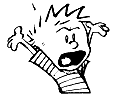 Result := assi.prof.exam_text
Invalid call!
Invalid call!
Exporting features
Status of calls in a client with a1 of type A:
class    A
feature
	f ...
	g ...

feature {NONE}
	
	h, i ...	

feature {B, C}
	
	j, k, l ...

feature {A, B, C}

	m, n…
end
a1.f, a1.g: valid in any client

 a1.h: invalid everywhere (including in A’s text!)

 a1.j: valid in B, C and their descendants (invalid in A!)‏

 a1.m: valid in B, C and their descendants,	as well as in A and its descendants.
Compilation error?
Hands-On
class PERSON
feature
	name: STRING
feature {BANK}
	account: BANK_ACCOUNT
feature {NONE}
	loved_one: PERSON
	think 
		do 
			print (“Thinking of ” + loved_one.name)
		end
	lend_100_franks
		do
			loved_one.account.transfer (account, 100)
		end
end
OK: unqualified call
OK: exported to all
OK: unqualified call
Error: not exported to PERSON
Exporting attributes
Exporting an attribute only means giving read access

x.f := 5

Attributes of other objects can be changed only through commands
protecting the invariant
no need for getter functions!
Example
class TEMPERATURE
feature
celsius_value: INTEGER

make_celsius (a_value: INTEGER)
   require
        above_absolute_zero: a_value >= - Celsius_zero
 	do
        celsius_value := a_value
 	ensure
        celsius_value_set := celsius_value = a_value
    	end
...
end
Assigners
If you like the syntax
x.f := 5
you can declare an assigner for f
In class TEMPERATURE
	celsius_value: INTEGER assign make_celsius
In this case
t.celsius_value := 36
is a shortcut for
t.make_celsius (36)
... and it won’t break the invariant!
Information hiding vs. creation routines
class PROFESSOR
create 
	make
feature {None}
	make 
		do
			...
		end
end

Can I create an object of type PROFESSOR as a client?

After creation, can I invoke feature make as a client?
[Speaker Notes: 1.Yes, because it's exported to ANY ("create" is the same as "create {ANY}”)
2. No, as feature make is not available to any client]
Controlling the export status of creation routines
class PROFESSOR
create {COLLEGE_MANAGER}
	make
feature {None}
	make 
		do
			...
		end
end

Can I create an object of type PROFESSOR as a client?
After creation, can I invoke feature make as a client?
What if I have create {NONE}	make instead of 
create {COLLEGE_MANAGER} make ?
[Speaker Notes: 1.Yes, but only from a client of type COLLEGE_MANAGER
2. No, as feature make is not available to any client
3. No class can create an object of class PROFESSOR, not even from within CLASS PROFESSOR itself. This is off no practical use, just a curiosity.]
Specification of a card game
A deck is initially made of 36 cards

Every card in the deck represents a value in the range 2..10

Every card also represents 1 out of 4 possible colors

The colors represented in the game cards are: 
red (‘R’), white (‘W’), green (‘G’) and blue (‘B’) 

As long as there are cards in the deck, the players can look at the top card and remove it from the deck
Class CARD create make
Hands-On
make (a_color: CHARACTER, a_value: INTEGER)
		-- Create a card given a color and a value.
	require
		...
	
	ensure
		...

color: CHARACTER
		-- The card color.
value: INTEGER
		-- The card value.
[Speaker Notes: Let them try and discuss the results. A solution using the queries in the two following slides is given later]
Class CARD: which colors are valid?
Hands-On
is_valid_color (a_color: CHARACTER): BOOLEAN
		-- Is `a_color’ a valid color?
	require
		...
	
	ensure
		...
[Speaker Notes: is_valid_color (c: CHARACTER): BOOLEAN
            -- Is `a_color' a valid color?
        do
            Result := (c = 'R' or c = 'B' or c = 'W' or c = 'G')
        ensure
            Result = (c = 'R' or c = 'B' or c = 'W' or c = 'G')
        end]
Class CARD: which ranges are valid?
Hands-On
is_valid_range (n: INTEGER): BOOLEAN
		-- Is `n’ in the acceptable range?
	require
		...
	
	ensure
		...

invariant
		...
[Speaker Notes: is_valid_range (n: INTEGER): BOOLEAN
            -- Is `n' in the acceptable range of values?
        do
            Result := (2 <= n and n <= 10)
        ensure
            Result = (2 <= n and n <= 10)
        end
invariant
    valid_color: is_valid_color (color) 
    valid_range: is_valid_range (value)]
Class CARD create make: reloaded
Hands-On
make (a_color: CHARACTER, a_value: INTEGER)
		-- Create a card given a color and a value.
	require
		...
	
	ensure
		...

color: CHARACTER
		-- The card color.
value: INTEGER
		-- The card value.
[Speaker Notes: Express the preconditions and postconditions in terms of the previous two queries 

 make (a_color: CHARACTER; a_value: INTEGER)
            -- Create a card given a color and a value.
        require
            is_valid_color (a_color)
            is_valid_range (a_value)
        do
            color := a_color
            value := a_value
        ensure
            color_set: color = a_color
            value_set: value = a_value
        end]
Class DECK create make
Hands-On
make 
		-- Create a deck with random cards.
	require
		...
	ensure
		...

feature {NONE} –- Implementation

card_list: LINKED_LIST [CARD]
		-- Deck as a linked list of cards.
[Speaker Notes: Genericity hasn’t been introduce, however you can try to explain it roughly and continue with the next slides.

make
            -- Create deck.
        do
            -- create all cards, then create card_list and fill it in with randomly chosen cards.
        ensure
            deck_filled: count = 36
        end]
Class DECK queries
top_card: CARD
		-- The deck’s top card.

is_empty: BOOLEAN
		-- Is Current deck empty?
	do
		…
	end
count: INTEGER
		-- Number of remaining cards in the deck.
	do
		…
	end
Hands-On
Removing the top card from DECK
Hands-On
remove_top_card 
		-- Remove the top card from the deck.
	require
		...
	
	ensure
		...
[Speaker Notes: remove_top_card
            -- Remove top card from deck.
        require
            not_empty: not is_empty 
        do
            card_list.start
            card_list.remove
            if card_list.is_empty then
                top_card := Void
            else
                top_card := card_list.item
            end
        ensure
            one_card_less_in_deck: count = old count - 1
            top_card_replaced: top_card /= old top_card
            across card_list as i all i.item = (old card_list.twin).item (i.index) end
        end]
The class invariant
Hands-On
invariant
		...
[Speaker Notes: invariant
    is_legal_deck: 0 <= count and count <= 36
    top_card_available: is_empty = (top_card = Void) 
    count_empty_relation: is_empty = (count = 0) 
    card_list_exists: card_list /= Void 
    count_corresponds: count = card_list.count
    top_card_is_first: not is_empty implies top_card = card_list.first]